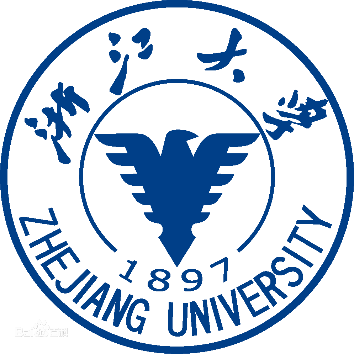 伦理审查答辩
答辩人：XXX
单位：XXX
日期：XXXX年XX月XX日
研究必要性
目录
相关研究方案
1
4
CONTENTS
预期成果
2
风险与防范
3
1
研究必要性
第一部分
2
研究背景
XXXXXXXXXXXXXXXXXXXXXXXXXXXXXXXXXXXXXXXXX
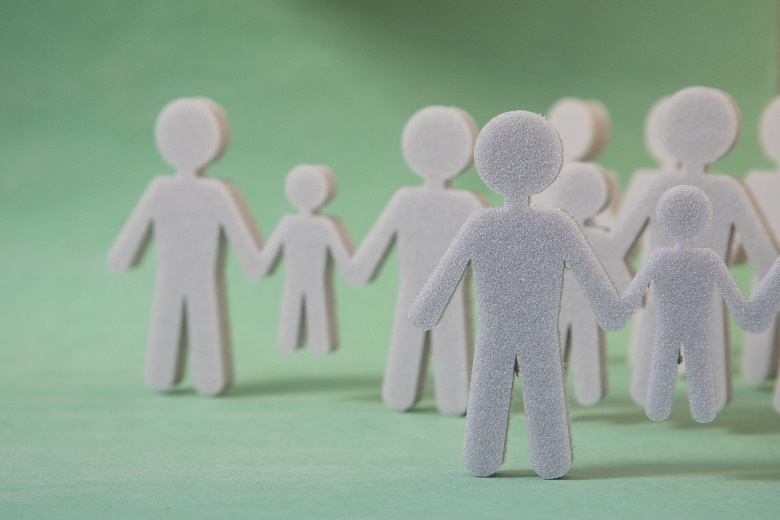 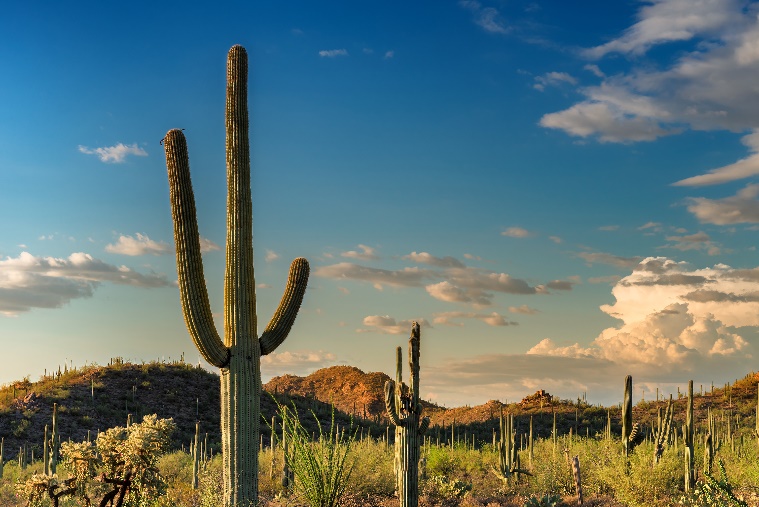 XXX
XXX
3
研究目标与意义
研究目标：XXXXXXXXXXXXXXXXXXXXXXXX

研究意义： XXXXXXXXXXXXXXXXXXXXXXXX
                 
                 XXXXXXXXXXXXXXXXXXXXXXXX

                 XXXXXXXXXXXXXXXXXXXXXXXX

优势： XXXXXXXXXXXXXXXXXXXXXXXX
劣势： XXXXXXXXXXXXXXXXXXXXXXXX
4
使用设备与安全
XXXXXXXXXXXXXXXXXXXXXXXX XXXXXXXXXXXXXXXXXXXXXXXX
XXXXXXXXXXXXXXXXXXXXXXXX XXXXXXXXXXXXXXXXXXXXXXXX
XXXXXXXXXXXXXXXXXXXXXXXX XXXXXXXXXXXXXXXXXXXXXXXX
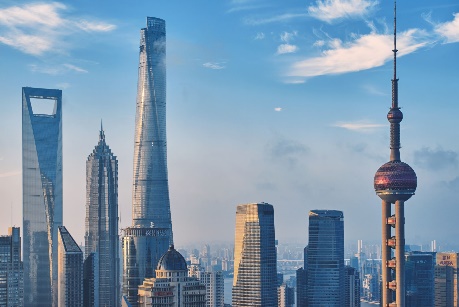 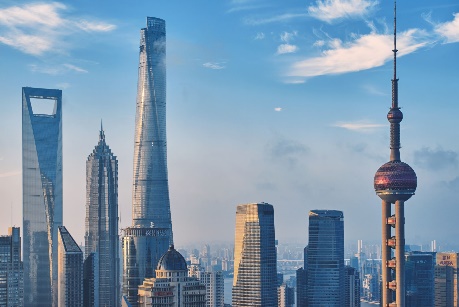 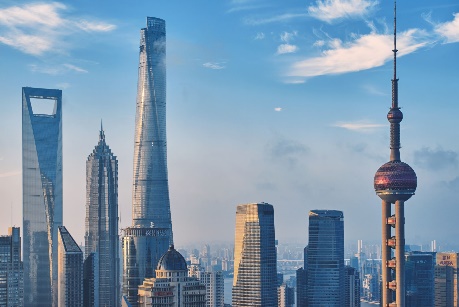 XXX
XXX
XXX
5
相关研究方案
第二部分
6
理论分析
XXXXXXXXXXXXXXXXXXXXXXXX
XXXXXXXXXXXXXXXXXXXXXXXX

XXXXXXXXXXXXXXXXXXXXXXXXXXXXXXXXXXXXXXXXXXXXXXXX XXXXXXXXXXXXXXXXXXXXXXXX 

XXXXXXXXXXXXXXXXXXXXXXXX
7
数据采集
设备布置： XXXXXXXXXXXXXXXXXXXXXXXX 
       
      要求： XXXXXXXXXXXXXXXXXXXXXXXX 
                 XXXXXXXXXXXXXXXXXXXXXXXX




数据收集：XXXXXXXXXXXXXXXXXXXXXXXX 
                 XXXXXXXXXXXXXXXXXXXXXXXX
                 XXXXXXXXXXXXXXXXXXXXXXXX
8
数据提取
数据预处理： XXXXXXXXXXXXXXXXXXXXXXXX
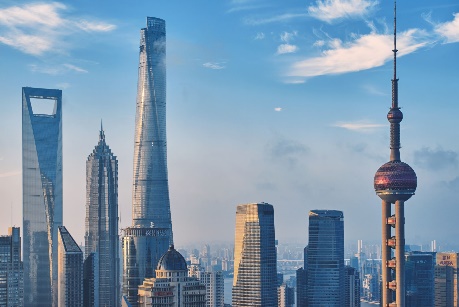 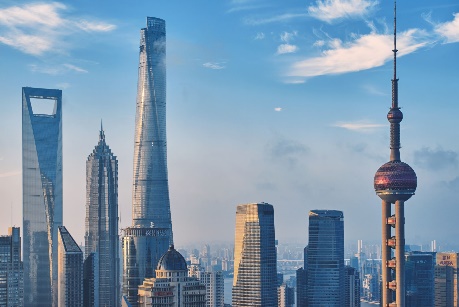 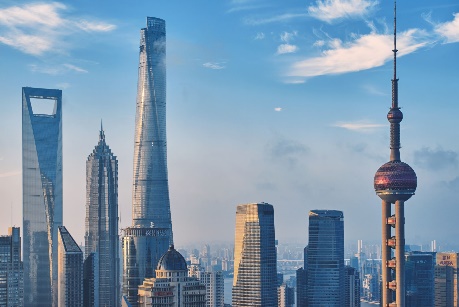 XXX
XXX
XXX
9
预期成果
第三部分
10
预期成果
论文：XXXXXXXXXXXXXXXXXXXXXXXX 



专利：XXXXXXXXXXXXXXXXXXXXXXXX
11
风险与防范
第四部分
12
风险与防范
可能存在的风险：

XXXXXXXXXXXXXXXXXXXXXXXX 


防范方案：
  
XXXXXXXXXXXXXXXXXXXXXXXX XXXXXXXXXXXXXXXXXXXXXXXX
13
谢谢!
16